Génesis  de Sánchez
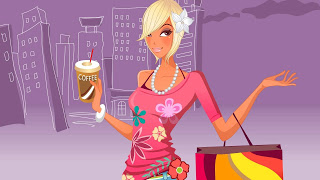 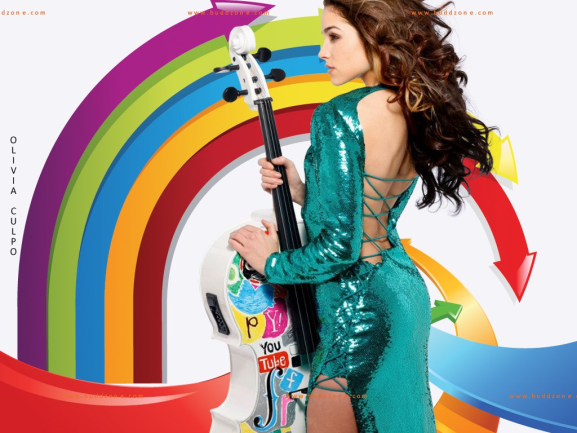 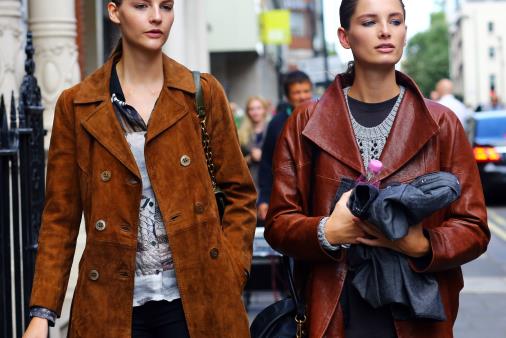 La moda de este año 2013 está dominada por colores pasteles combinaciones excéntricas
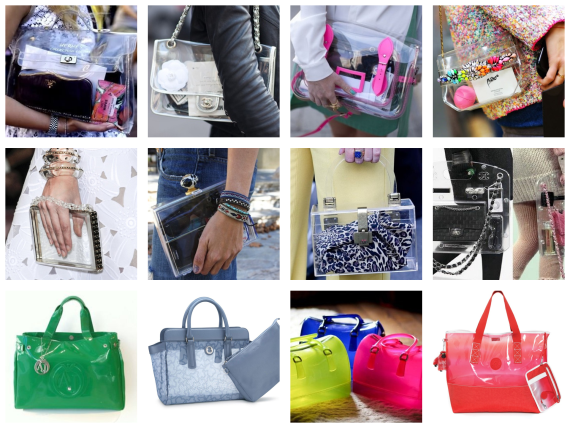 [Speaker Notes: Esta plantilla se puede usar como filtro de inicio para un álbum de fotos.]
Moda en Panamá
Tanto chicos y chicas este año han tenido una gran variedad para escoger ,  las tendencias no parecen variar en cuanto tonos, las rayas puede que no le favorezcan a todas pero siempre abra algo especial para uno, solo utiliza tu imaginación .
Por Genesis Sánchez
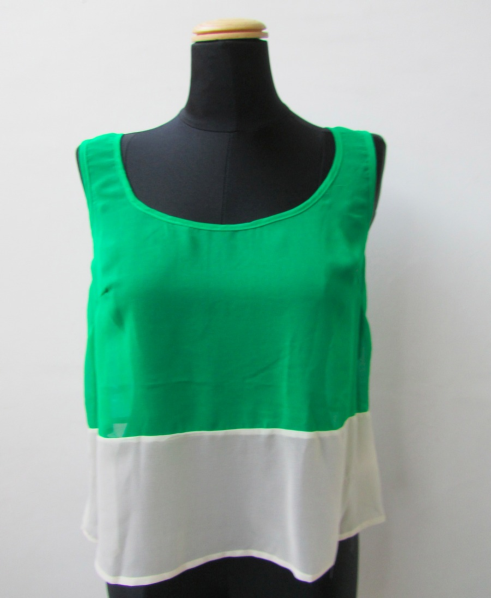 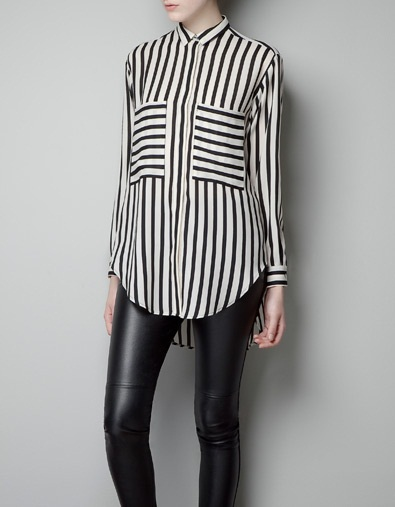